Система команд персонального компьютера с использованием стековой памяти
Техникум космического приборостроения
Сивцова Е.Г.
1
При создании компьютера одновременно проектируют и систему команд (СК). 
Влияние на выбор операций оказывают:
   элементная база и технологический уровень производства компьютеров;
  класс решаемых задач;
   системы команд для компьютеров аналогичного класса;
  требования к быстродействию обработки данных.
2
Виды структуры команд: одноадресные (1A), двухадресные (2A), трехадресные (3A), безадресные (БА), команды с большой длиной слова (VLIW )
3
Структуры команд
Операнд может указываться как адресом, так и непосредственно в структуре команды.
В случае БА-команд операнды выбираются и результаты помещаются в стек. 
Первыми представителями БА-компьютеров являются KDF-9 и МВК "Эльбрус" (наличие стековой памяти).
Стек – это область оперативной памяти, которая используется для временного хранения данных и операций. Доступ к элементам стека осуществляется по принципу FILO (first in, last out) – первым вошел, последним вышел.
4
Функционирование процессора со стековой организацией памяти.
При выполнении различных вычислительных процедур процессор использует либо новые операнды, до сих пор не выбиравшиеся из памяти компьютера, либо операнды, употреблявшиеся в предыдущих операциях.
 В процессорах с классической структурой обращение к любому операнду (1A-ЭВМ) требует цикла памяти.
5
Пример.
Пусть процессор вычисляет значение выражения
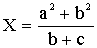 6
Пример программы
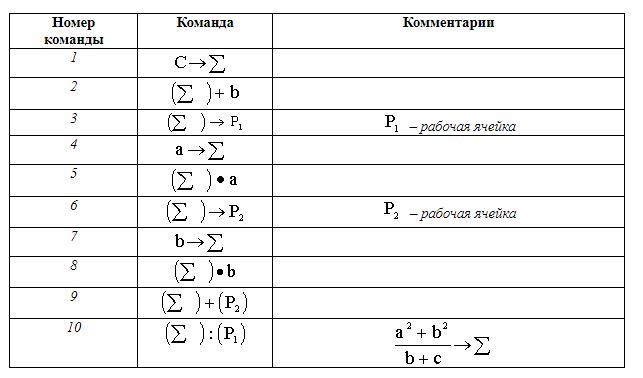 7
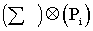 Замечание. Выполнение команды типа                        подразумевает, что результат операции помещается в первый регистр, в данном случае в регистр 
 
Операнд a выбирается из памяти 2 раза (команды 4 и 5), 
b – 3 раза (команды 2, 7 и 8). 
Потребовались дополнительные обращения к памяти для запоминания и вызова из памяти результатов промежуточных вычислений (команды 3, 6, 9, 10).
Главным фактором, ограничивающим быстродействие компьютера, является время цикла памяти, тогда необходимость в дополнительных обращениях к памяти значительно снижает скорость его работы. 
Принципиально необходимы обращения к памяти за данными в первый раз. В дальнейшем они могут храниться в триггерных регистрах или СОЗУ.
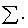 8
ПРОЦЕССОР СО СТЕКОВОЙ ПАМЯТЬЮ
Стековая память представляет собой набор из n регистров, каждый из которых способен хранить одно машинное слово. 
Одноименные разряды регистров P1, P2,...,Pn  соединены между собой цепями сдвига. 
Весь набор регистров представляет группу n‑разрядных сдвигающих регистров, составленных из одноименных разрядов регистров P1, P2, ..., Pn. 
Информация в стеке может продвигаться между регистрами вверх и вниз.
9
Движение вниз: (P1) ® P2, (P2) ® P3, ..., а P1 заполняется данными из главной памяти.Движение вверх: (Pn) ® Pn‑1, (Pn‑1) ® Pn‑2, а Pn заполняется нулями.
10
Стековая организация процессора
Регистры P1 и P2 связаны с АЛУ, образуя два операнда для выполнения операции. Результат операции записывается в P1. Следовательно, АЛУ выполняет операцию                        
Одновременно с выполнением арифметической операции (АО) осуществляется продвижение операндов вверх, не затрагивая P1, т. е. (P3) ® P2, (P4) ® P3 и т. д.
Используются подразумеваемые адреса, что уменьшает длину команды. В  команде достаточно иметь только поле, определяющее код операции. Поэтому компьютеры со стековой памятью называют безадресными.
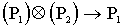 11
В то же время команды, осуществляющие вызов или запоминание информации из главной памяти, требуют указания адреса операнда. Поэтому в ЭВМ со стековой памятью используются команды переменной длины. Например, в KDF-9 команды АО – однослоговые, команды обращения к памяти и передач управления – трехслоговые, остальные – двуслоговые.
Команды располагаются в памяти в виде непрерывного массива слогов независимо от границ ячеек памяти. Это позволяет за один цикл обращения к памяти вызвать несколько команд.
12
Для эффективного использования возможностей памяти в ЭВМ вводятся спецкоманды:
     дублирование ~ (P1) ® P2, (P2) ® P3, ... и т. д., а (P1) остается при этом неизменным;
      реверсирование ~ (P1) ® P2, а (P2) ® P1, что удобно для выполнения некоторых операций.
Рассмотрим тот же пример для новой ситуации:
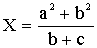 13
Реализация программы со стековой памятью
14
Понадобились лишь три обращения к памяти для вызова операндов (команды 1, 3, 8). Меньше обращений принципиально невозможно. Операнды и промежуточные результаты поступают для операций в АУ из стековой памяти; 9 команд из 12 являются безадресными.
Вся программа размещается в трех 48-разрядных ячейках памяти.
15
Преимущества стековой памяти :
  уменьшение количества обращений к памяти;
   упрощение способа обращения к ПП и обработки прерываний.
Недостатки стековой организации памяти:
   большое число регистров с быстрым доступом;
   необходимость в дополнительном оборудовании, чтобы следить за переполнением стековой памяти;
  приспособленность главным образом для решения научных задач, а не для систем обработки данных или управления технологическими процессами.
16
Практическое задание
Предлагается ответить на вопросы:
Какие существуют способы адресации?
Дайте определение понятию «стековая организация памяти».
Перечислите достоинства стековой организация памяти.
Перечислите недостатки стековой организация памяти.
17